Hofstetten-Grünau
Stundenplan 2023/2024Erwachsenenturnen
Start: 11.09.2023
MONTAG
18:00 – 18:50: Bleib Fit sanftes Bewegungstraining inkl. Mobilisation und Kräftigung 
19:00 – 19:50: Bauch-Bein-PoGanzkörpertraining - hier trainierst du Ausdauer, Kraft, Koordination und Stretching
20:00 – 20:50: YO-PI-POsanftes Training zum Kräftigen und Dehnen der Muskulatur
DIENSTAG
19:00 – 19:50: Fit4Carving (ab 03.10.2022) Ausdauer-, Kräftigung-  und Koordinationstraining mit Franz
MITTWOCH
19:00 – 19:50: Body CrossLanghantel Kräftigungsstunde für den ganzen Körper
20:00 – 20:50: Xundheitstraining – Yoga mit gezielten Übungen kommst du zu mehr Kraft , Ausdauer und Beweglichkeit
DONNERSTAG
18:00 – 19:30: VolleyballFür weitere Infos wende dich bitte an Fr. Andrea Pils (Tel. 0664/ 22 14 161)
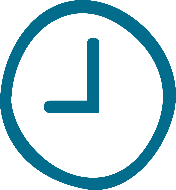 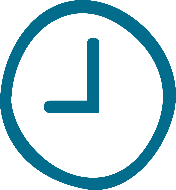 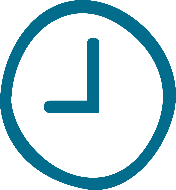 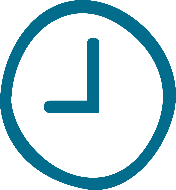 www.turnverein3202.sportunion.ate-mail: info@turnverein3202.sportunion.at
Hofstetten-Grünau
Mitgliedsbeitrag 2023/2024
BEITRÄGE: einzubezahlen bis spätestens 14 Tage nach Beginn der Stunde! DANKE!Beim Verwendungszweck bitte Namen der Teilnehmer und die besuchten Einheiten angeben.
IBAN: 	AT46 3258 5000 0070 5400
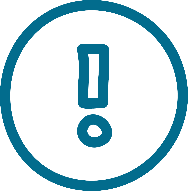 Jahresbeitrag 		60€
Der Beitrag berechtigt dich zum Besuch aller Einheiten
Ermäßigter Jahresbeitrag	30€
Für Kinder, Schüler, Studenten, Lehrlinge, Senioren
MATTE, HALLENSCHUHE undgroßes HANDTUCHbitte zu JEDER Stunde mitbringen!
VERANSTALTUNGSORT:
Grünauer Halle in 3202 Hofstetten-Grünau
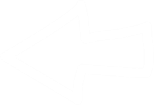 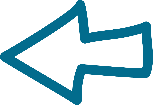 Während der Schulferien findenKEINE Stunden statt!
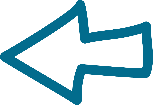 Weitere Infos bei:Präsidentin Sabine Gram:		0650/4006151Finanzreferentin Sabine Dutter 	0650/9206191
www.turnverein3202.sportunion.ate-mail: info@turnverein3202.sportunion.at